Example 4. (Continued)
Music Theory Spectr, Volume 38, Issue 1, Spring 2016, Pages 16–36, https://doi.org/10.1093/mts/mtv037
The content of this slide may be subject to copyright: please see the slide notes for details.
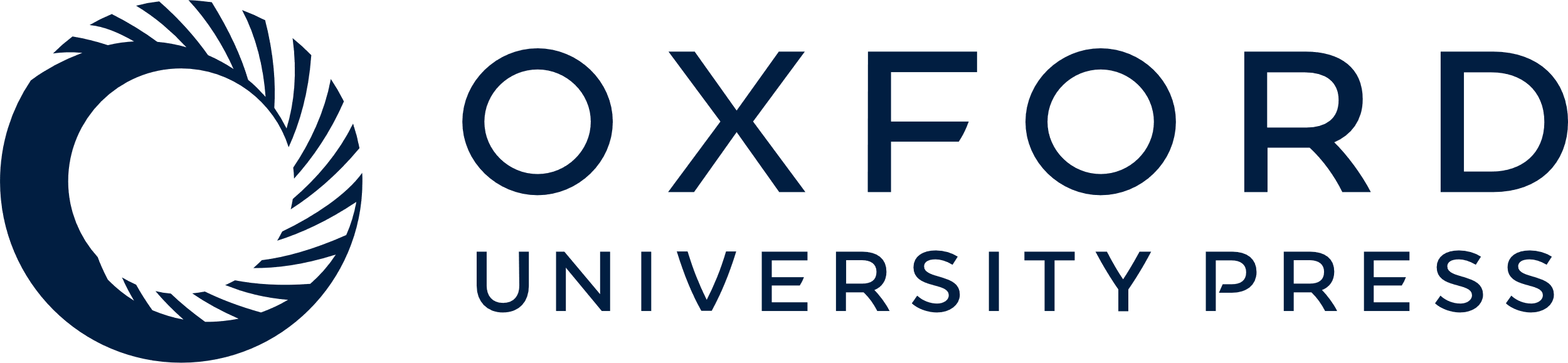 [Speaker Notes: Example 4. (Continued)


Unless provided in the caption above, the following copyright applies to the content of this slide: © The Author 2016. Published by Oxford University Press on behalf of The Society for Music Theory. All rights reserved. For permissions, please e-mail: journals.permissions@oup.com]